Slide perkuliahan
SISTEM OPERASI
Konkurensi (Cont’d)
Sumber : 
- Modern Operating System, Tanenbaum
 Operating System, Internal and Design Principles, William Stallings
 Modul SO, Johni S. Pasaribu
Ken Kinanti Purnamasari
SEMAPHORE
3 Operasi yang bernilai integer : 
 semaphore 	 inisialisasi dengan nilai positif
 wait() 		 mengurangi nilai semaphore
 signal() 		 menambah nilai semaphore
SEMAPHORE
Berdasarkan pembebasan dari blok, dibagi 2 :
 
 Strong semaphore 	 membuat aturan pemilihan proses yang akan dibebaskan dari blok.

 Weak semaphore 	 tidak membuat aturan pemilihan proses yang akan dibebaskan dari blok.
Program Counting_Semaphore;
Deklarasi
type semaphore = record
		    (count : integer;
		     queue : queueType;)

function wait(sema : semaphore)
	sema.count--;
	if (sema.count < 0) then
		//masukkan proses P ke sema.queue
		//blok proses P;
	endif
endfunction

function signal(sema : semaphore)
	sema.count++;
	if (sema.count <= 0) then
		//hapus proses P dari sema.queue
		//masukkan P ke ready list;
	endif
endfunction
Program Binary_Semaphore;
Deklarasi
type binary_semaphore = record
			   (sign : boolean;
		     	    queue : queueType;)

function waitB(sema : binary_semaphore)
	if (sema.queue = 1) then
		sema.value = 0
	else
		//masukkan proses P ke sema.queue
		//blok proses P;
	endif
endfunction

function signalB(sema : semaphore)
	if (sema.queue is empty) then
		sema.value = 1
	else
		//hapus proses P dari sema.queue
		//masukkan P ke ready list;
	endif
endfunction
MUTEX on SEMAPHORE
Blocked   Semaphore               A                B                    C
1
semWait(lock)
0
semWait(lock)
-1
semWait(lock)
-2
semSignal(lock)
-1
semSignal(lock)
0
semSignal(lock)
1
Kasus SEMAPHORE
Producer / Consumer (Bounded Buffer)
 Barber Shop
 Reader / Writer
 Dining Philosopher
PROBLEM
Producer/ Consumer
START
Consumer
Producer
Producer : 
while (true) {
	/* procedure item v */
	b[in] = v
	in++
}


Consumer : 
while (true) {
	while (in <= out) 
		/* do nothing */
	w = b[out];
	out++;
	/* consume item w */
	
}
/* program producerConsumer */

int n;
binary_semaphore s = 1, delay = 0;

void producer()
{
	while (true) {
		produce();
		semWaitB(s);
		append();
		n++;
		if (n==1) semSignalB(delay);
		semSignalB(s);
	}
}
void consumer() 
{
	int m; /* local variable */
	semWaitB(delay);
	while (true) {
		semWaitB(s);
		take();
		n--;
		semSignalB(s); 
		consume();
		if (m==0) semWaitB(delay);
	}	
}

void main()
{
	n = 0;
	parbegin (producer, consumer);
}
PROBLEM
Barber Shop
Kursi Barber
Tempat Duduk
Pintu masuk
Tempat tunggu (berdiri)
Data : 
	var 
	kursiTunggu 	:= N;
	waiting	: integer;
	customers, barbers, waitingmutex : semaphore;
	customers := 0; barbers := 0; waitingmutex := 1;
	waiting := 0;

Proses Barber : 
	wait(customer); //tidur, jika pelanggan tidak ada
	wait(waitingmutex); //akses ke antrian tunggal
	waiting := waiting – 1 //kurangi jumlah antrian
	signal(barbers); //barber siap melayani
	signal(waitingmutex); //lepaskan akses ke antrian
Proses Customer : 
	signal(waitingmutex); //lepaskan akses antrian
	if (waiting < kursiTunggu)
	{
		waiting := waiting + 1; //tambah antrian
		signal(customers); //tambah antrian
		signal(waitingmutex); //lepaskan akses antrian
		wait(barbers); //tunggu barber
		// dilayani
	}else
	{ signal(waitingmutex)}
PROBLEM
Readers / Writers
Reader : hanya bisa membaca dari file
Writer : hanya bisa menulis ke file

Aturan Reader / Writer : 
 Beberapa Reader boleh membaca file bersamaan
 Dalam satu waktu, hanya satu Writer yang boleh 
  menulis ke file
 Jika ada Writer yang sedang menulis, 
  tidak ada Reader yang boleh membaca file
PROBLEM
Readers / Writers
Process P
A 	: ReadP();
B  	: WriteP(5);
A	: WriteP(10);
B	: ReadP();
x
PROBLEM
Dining Philosoper
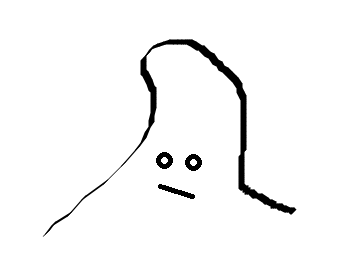 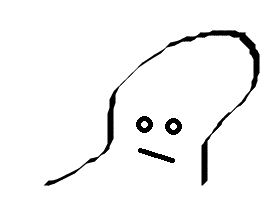 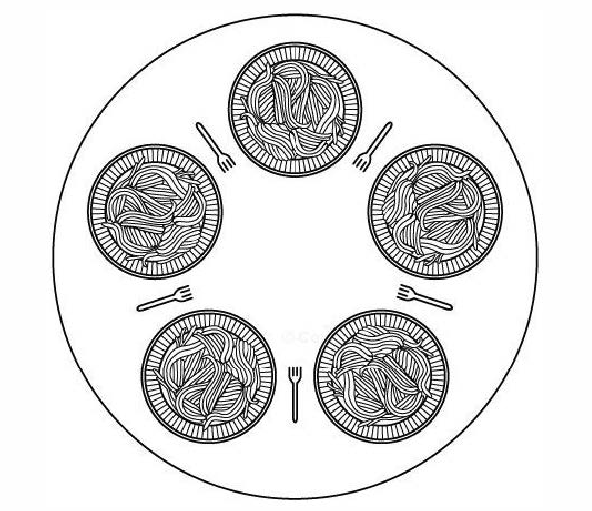 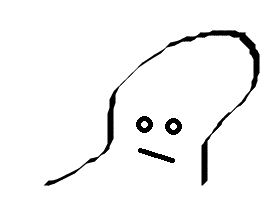 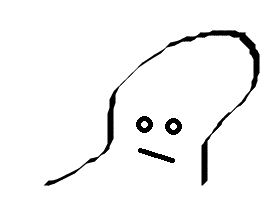 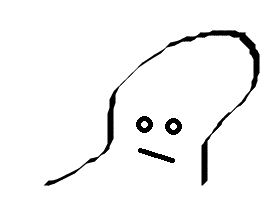 Philosopher i:
Repeat 
	wait (chopstick[i])
	wait (chopstick[i+1] mod 5) 
	…
	eat
	…
	signal (chopstick[i])
	signal (chopstick[i+1] mod 5)
	…
	think
	…
Until FALSE